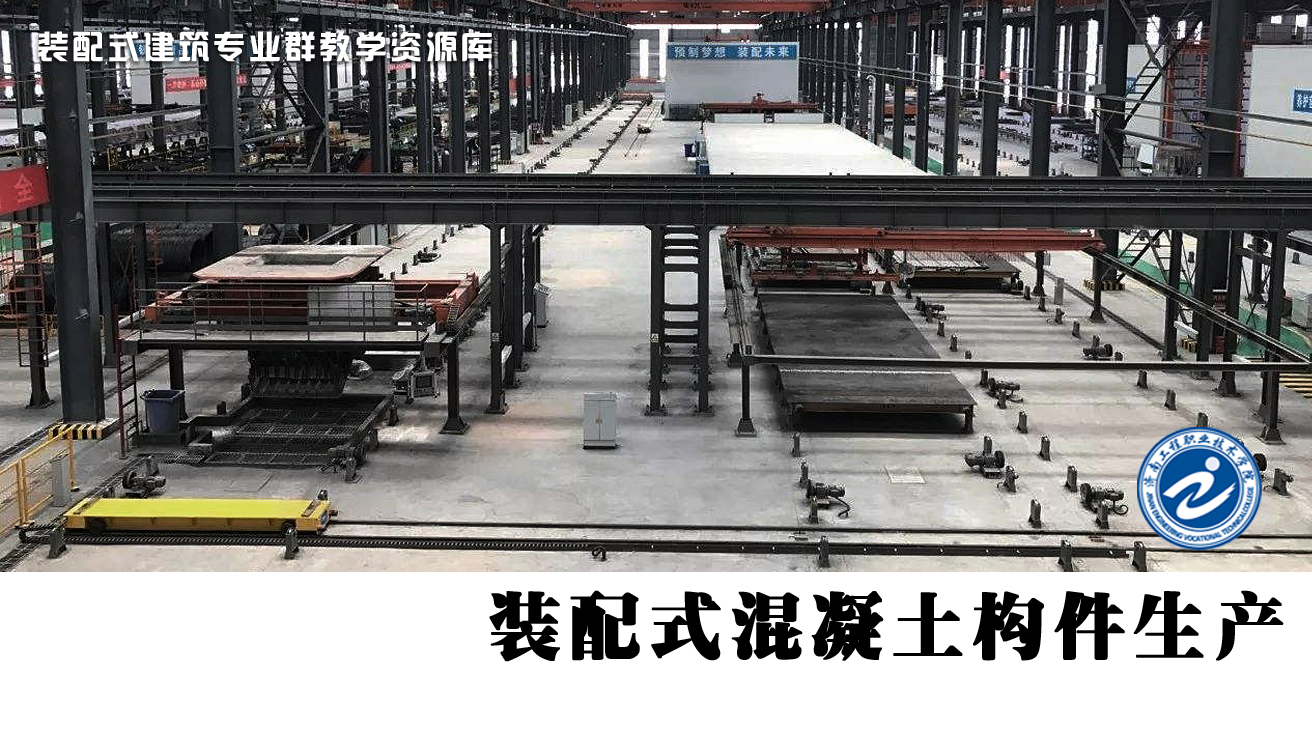 任务7
预制混凝土墙钢筋及预埋件施工
预制混凝土剪力墙钢筋及预埋件施工流程
——钢筋代换
钢筋下料
钢筋长度:    钢筋外缘之间的长度，即外包尺寸。
钢筋因弯曲或弯钩会使其长度变化，在配料中不能直接根据图纸中尺寸下料；必须了解对混凝土保护层、钢筋弯曲、弯钩等规定，再根据图中尺寸计算其下料长度。
直钢筋下料长度＝构件长度－保护层厚度＋弯钩增加长度
弯起钢筋下料长度＝直段长度＋斜段长度－弯曲调整值＋弯钩增加长度
箍筋下料长度＝箍筋周长＋箍筋调整值
钢筋下料
混凝土保护层厚度
混凝土表面到最外层钢筋 (包括箍筋、构造筋、分布筋等) 公称直径外边缘之间的最小距离。
混凝土保护层的最小厚度 (mm)
钢筋下料
弯曲调整值
钢筋弯曲后的特点：在弯曲处内皮收缩、外皮延伸、轴线长度不变；在弯曲处形成圆弧。弯起钢筋的量度尺寸大于下料尺寸，两者之间的差值称为弯曲调整值。
钢筋弯曲量度差值
钢筋下料
钢筋弯钩增加值
钢筋的弯钩形式有三种：半圆弯钩、直弯钩及斜弯钩。半圆弯钩是最常用的形式，即180°弯钩。
箍筋调整值
箍筋调整值
钢筋代换
当施工中遇到钢筋品种或规格与设计要求不符时，应在办理设计变更文件，征得设计单位同意后，可进行钢筋代换。
等强度代换方法
当构件配筋受强度控制时，可按代换前后强度相等的原则代换。
即
n2——代换钢筋根数；
n1——原设计钢筋根数；
d2——代换钢筋直径；
d1——原设计钢筋直径；
钢筋代换
等面积代换法
当构件按最小配筋率配筋时，可按代换前后面积相等的原则进行代换。
即
n2——代换钢筋根数；
n1——原设计钢筋根数；
d2——代换钢筋直径；
d1——原设计钢筋直径；